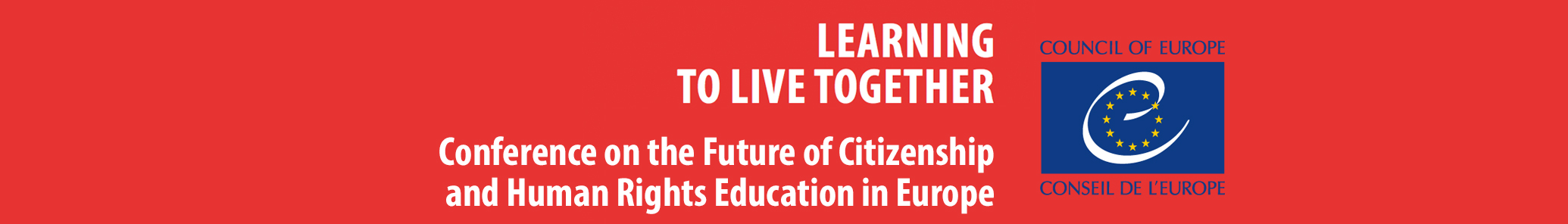 2016 Report on the State of Citizenship and Human Rights Education in Europe
Analytical Summary of Replies
to the Questionnaire for Governments
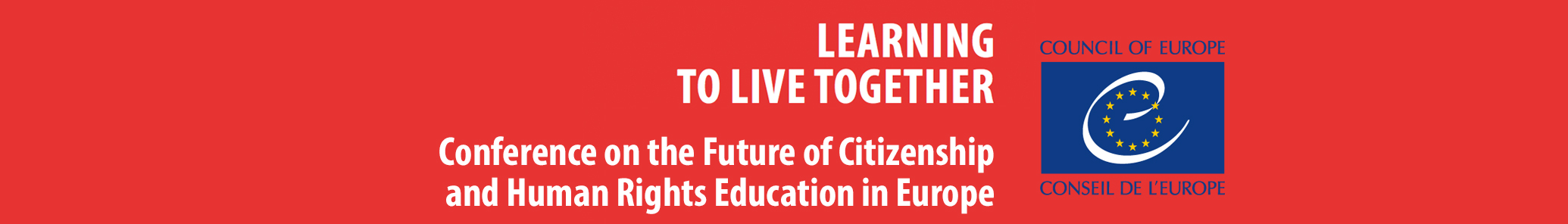 Analytical Summary of Replies to the Questionnaire for Governments
Aim: to support the promotion of human rights and democracy through education.

Method: analysis of progress achieved in accordance with the objectives and principles of the CoE Charter on EDC/HRE, based on feedback from the governments.

Content: overview; analytical summary of replies from the governments; key messages; lessons learned from cooperation programmes.
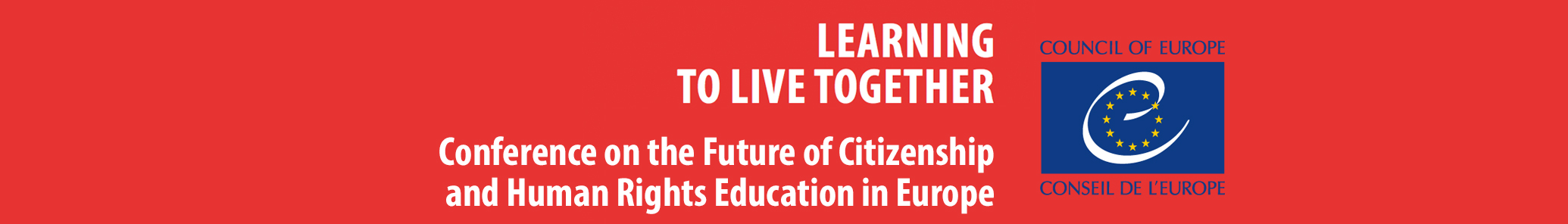 Analytical Summary of Replies to the Questionnaire for Governments
• 40 countries replied (the same response rate - 80% - as in 2012)

• 32 of the country respondents came from the same countries that participated in the 2012 evaluation

• 31 countries indicated they had consulted other stakeholders
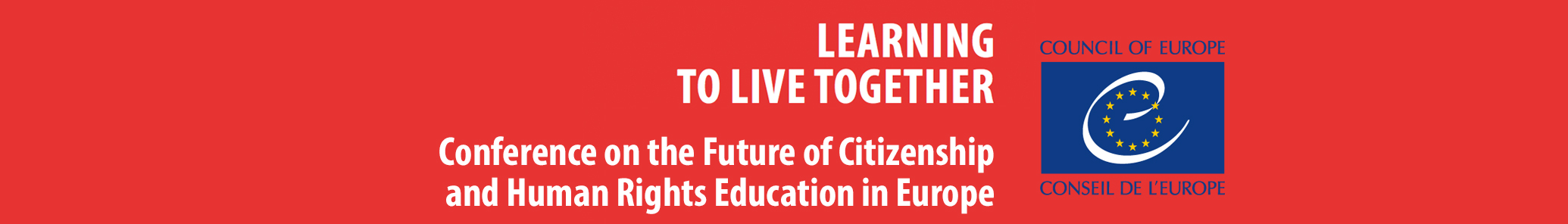 Analytical Summary of Replies to the Questionnaire for Governments
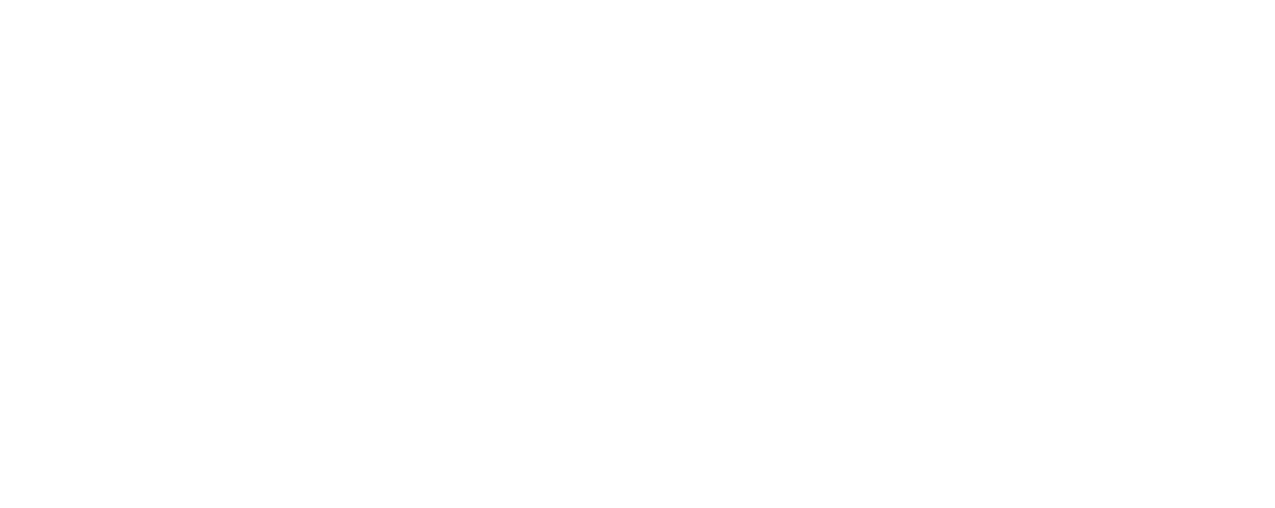 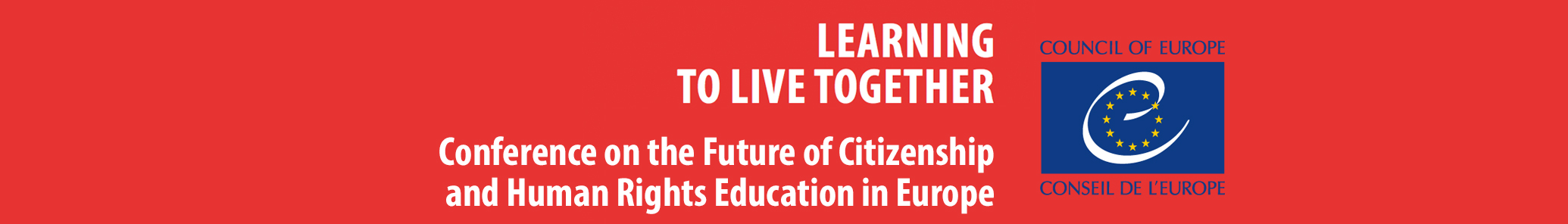 Analytical Summary of Replies to the Questionnaire for Governments:main conclusions
Inconsistencies between policies and their implementation were reported by 66% of government respondents in 2016 compared with 20% in 2012.
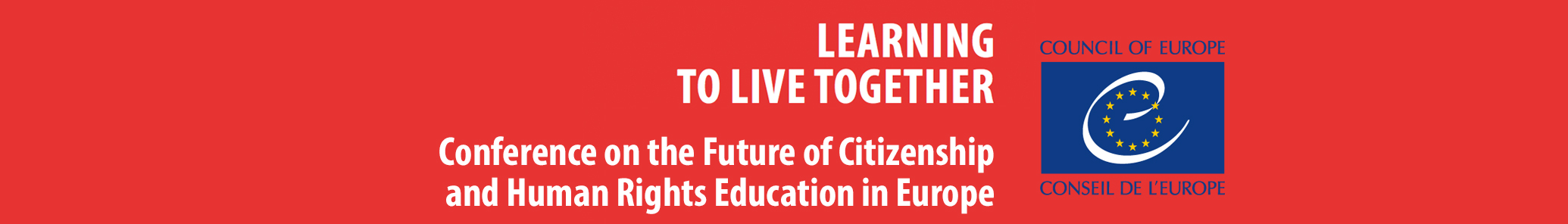 Analytical Summary of Replies to the Questionnaire for Governments:main conclusions
Over 80% of government respondents felt that greater awareness of the relevance of citizenship and human rights education for addressing the current challenges in our societies is needed in order for such education to receive a greater priority in their countries.
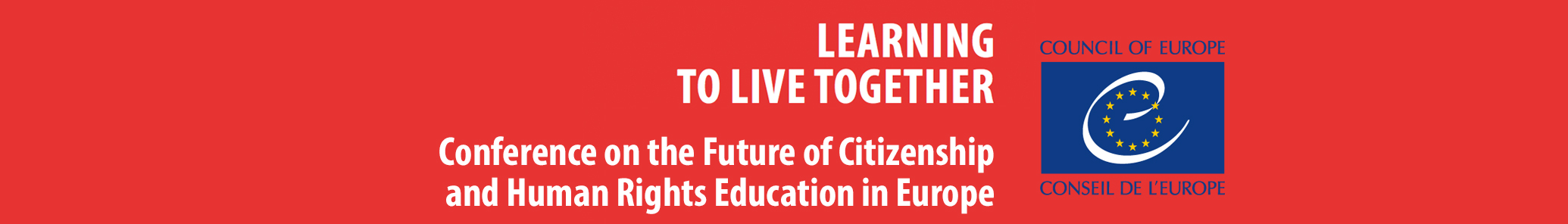 Analytical Summary of Replies to the Questionnaire for Governments:main conclusions
Over a third of government respondents stated there are scarce or non-existent references to citizenship and human rights education in laws, policies and strategic objectives, in vocational education and training, and higher education.
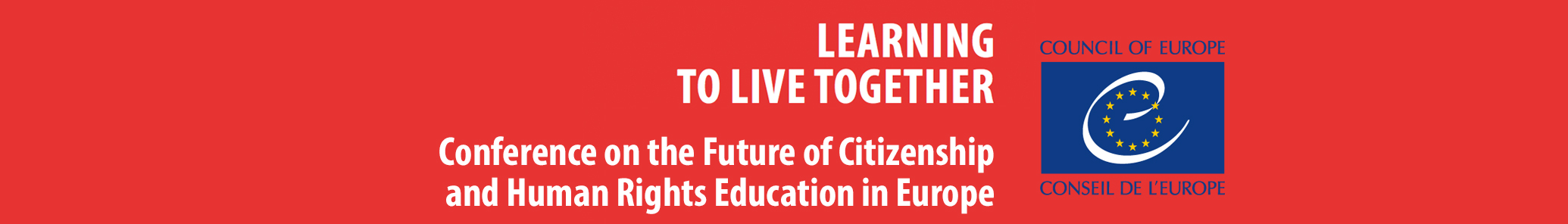 Analytical Summary of Replies to the Questionnaire for Governments:main conclusions
In almost two thirds of the countries, no criteria have been developed to evaluate the effectiveness of programmes in the area of citizenship and human rights education.
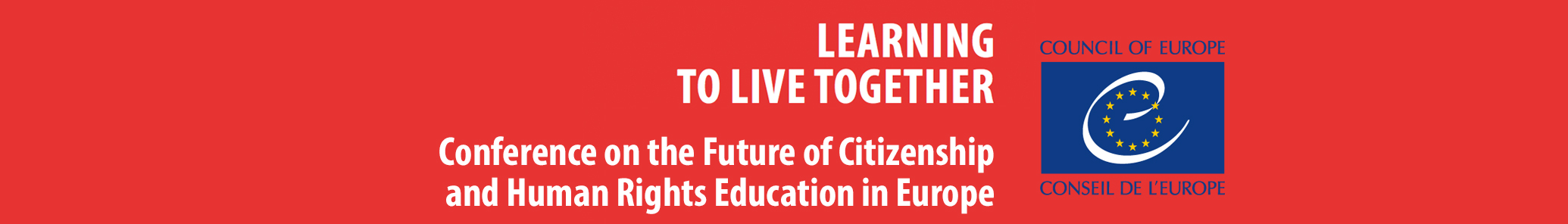 Analytical Summary of Replies to the Questionnaire for Governments:main conclusions
Only over half of government respondents stated that evaluations of strategies and policies undertaken in accordance with the aims and principles of the Charter have been done or foreseen.
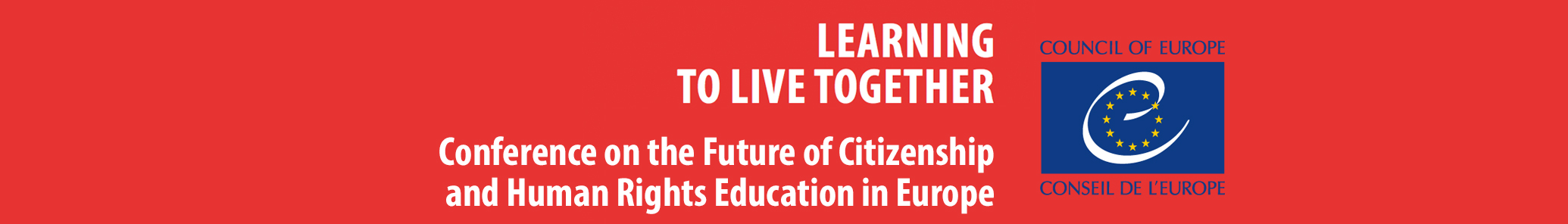 Analytical Summary of Replies to the Questionnaire for Governments:main conclusions
The majority of government respondents felt that the Council of Europe provides encouragement or motivation for stronger action and higher quality, as well as opportunities for sharing and co-operation with other countries. 

More needs to be done to take into account the specific needs and priorities of the countries.
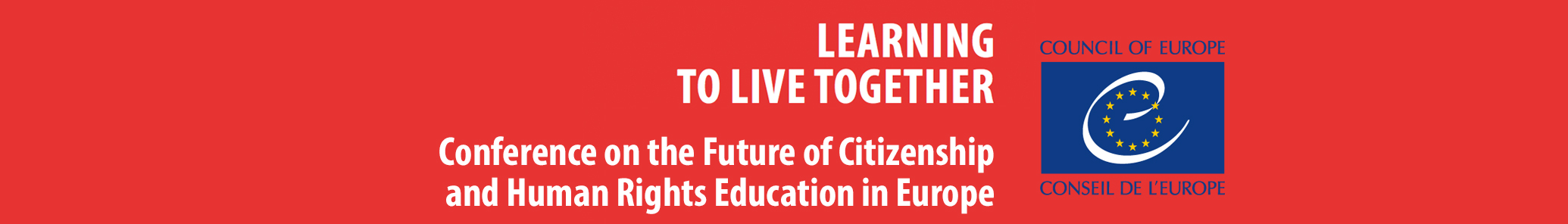 Analytical Summary of Replies to the Questionnaire for Governments:main conclusions
The Charter needs to be further developed as a shared framework for policy dialogue among and within countries.
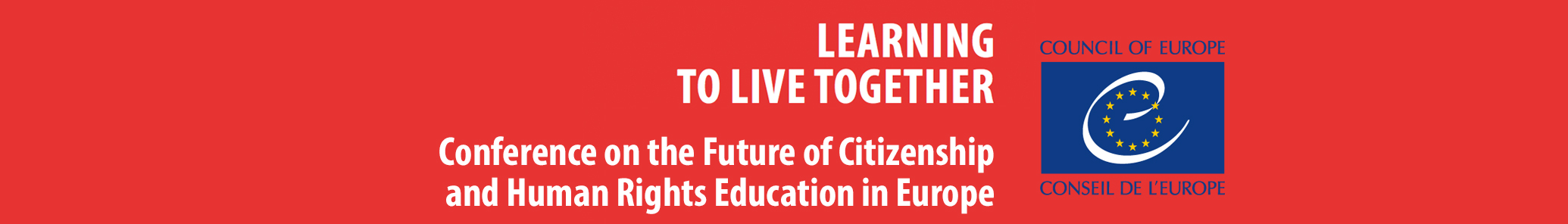 Analytical Summary of Replies to the Questionnaire for Governments
During this conference:

• consider the main conclusions, 
• reflect upon them, 
• come up with effective proposals as to how we proceed.
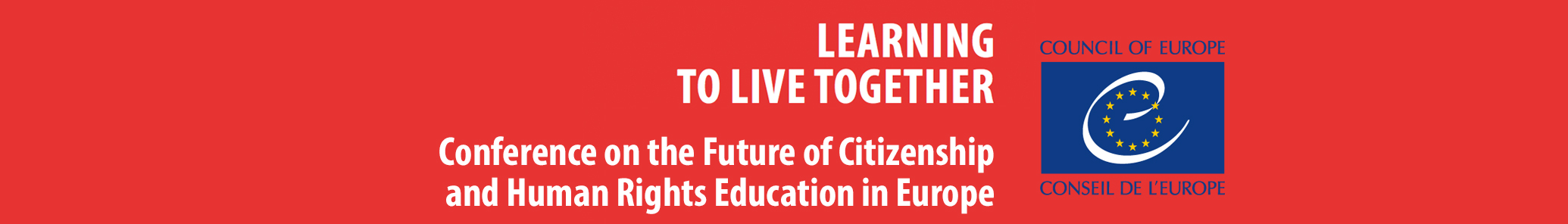 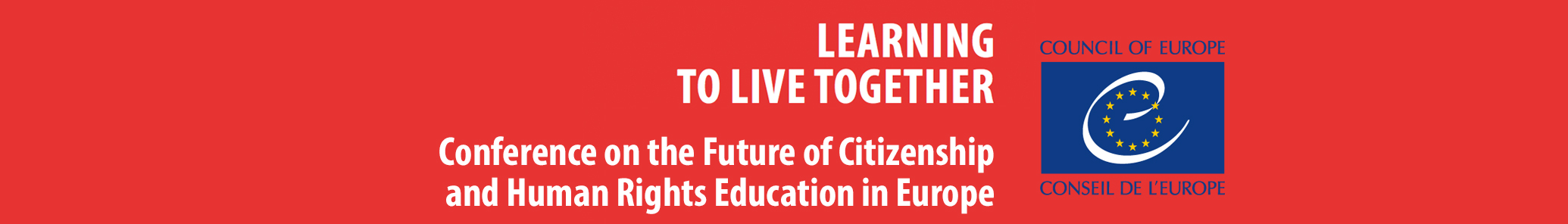 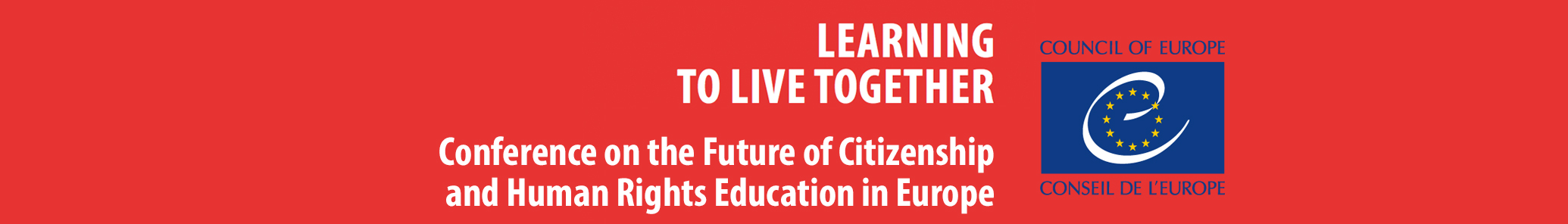